Area Safeguarding Meeting
-Keeping children safe from harm within Professional Relationships.
Micho Moyo :Principal Officer Safeguarding- Schools and Education Services CP Advisor(LADO Team)
July 2017
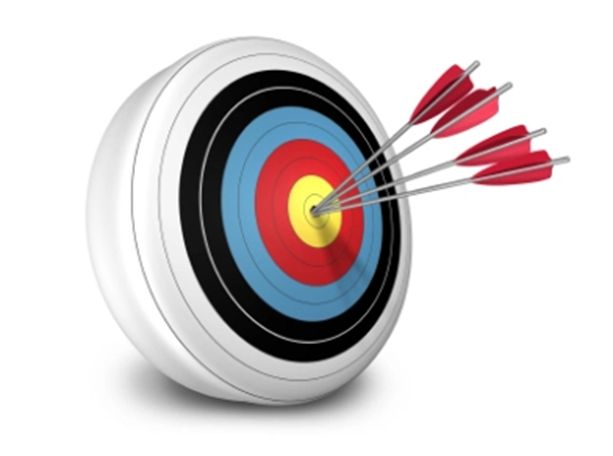 Aims
Refresh your memories regarding your Safeguarding duties < emphasis on abuse in Professional Relationships.
Review the Threshold for the LADO involvement
Identify Key DSL and Headteacher(Case-manager) tasks within the allegations management procedures 
Conclude with a Casestudy.
[Speaker Notes: Before I do that, I thought it would be helpful to recap a few points  from our meeting.]
The Law  and Statutory Guidance
Working Together 2015  states that :  “individual organisations and professionals working with children… have specific statutory duties to promote the welfare of children and ensure they are protected from harm.”
Organisations should have in place  effective policies for dealing with allegations against people who work with children, in line with those of the LSCB.>
[Speaker Notes: In dealing with child abuse allegations , it is acknowledged that quite often we would actually be dealing with diverse  individual  perceptions of what abuse is or is not.]
Local Authorities
Similarly, L.As should have  in place a particular officer, or team of officers to:
 be involved in the management and oversight of allegations against people that work with children.
provide advice and guidance on how to deal with allegations to employers and voluntary organisations.
The role of  the P.O Safeguarding- (Schools and Education Services CP Advisor) fulfills the above
Keeping childrensafe in education(KCSIE) 2016
Issued under S.175 of the Education Act 2002, the Independent School Standards) Regs. 2014 and the Non-Maintained Special Schools Regs. 2015.
Part 1:What (ALL) staff should know and do :
Part 2: Management of safeguarding
Part 3: Safer recruitment
Part 4: Allegations of abuse made against teachers and other staff
[Speaker Notes: All Education settings must have regard to it when carrying out their duties to safeguard and promote the welfare of children. 
I will briefly walk you through your responsibilities but lean more towards abuse in professional relationships as detailed in part 4.]
Part 4:  Allegations of abuse made against teachers and other staff ;
allegations that might indicate a person would pose a risk of harm if they continue to work in regular or close contact with children in their present position, or in any capacity ;KCSIE 2016
NB. Policies should make a clear distinction
between an allegation,(of Abuse) a concern about the quality of care or practice or a complaint.
Key phrase  is Risk of Harm
[Speaker Notes: Complaints are a good measure of how well we are doing. Welcoming and managing them well helps the organisation ; safeguards children and reassures parents .]
What is a Position of Trust
A person in a position of trust refers to anyone who;
Carries out work, paid or unpaid on behalf of an agency
Has access to children or confidential information about children as part of their work
Works in a Regulated activity>‘  (RA), work which involves close and unsupervised contact with vulnerable groups including children, (Safeguarding Vulnerable Groups Act 2006 )
Protection of Freedoms Act 2012, scaled-back Vetting and Barring Scheme narrowed (RA), to reduce the type and number of activities falling within it.
What is an Allegation?
Generally speaking, an allegation is an accusation/assertion against someone, which is sometimes true and sometimes not.
In the legal terms, an allegation is a formal claim against someone which should spark an investigation that leads to someone being proven innocent or found guilty.
[Speaker Notes: Generally speaking, an allegation is an accusation/assertion against someone, which is sometimes true and sometimes not.
In the legal terms, an allegation is a formal claim against someone which should spark an investigation that leads to someone being proven innocent or found guilty.
However, in everyday use, an allegation includes what someone thinks about another, (perception) whether or not there is proof. For example, if someone makes an allegation that you're a cruel teacher, they might base it on their own experience with you, but they may not be able to prove it. The investigation is about either substantiating, founding the basis of or not. Not necessarily, proving guilt or innocence.
Discuss now what is you think is a relevant allegation? Two minutes:]
What is  a relevant  allegation???..
Information or a concern which suggests  an adult working with children and young people has:
harmed a child, or may have harmed a child;
possibly committed a criminal offence against or related to a child; or
behaved towards a child or children in a way that indicates they may pose a risk of harm to children.
[Speaker Notes: An allegation is an accusation/assertion against someone, which is sometimes true and sometimes not.  In the legal space, an allegation is a formal claim against someone which should sparks an investigation that leads to someone being proven innocent or found guilty.
However, in everyday use, an allegation is what someone thinks, (perception) whether or not there is proof. For example, if someone makes an allegation that you're a cruel teacher, they might base it on their own experience with you, but they won't be able to prove it. The investigation is about either substantiating, founding the basis of or not.
 Underlying principles 
The welfare of the child is paramount. 
Adults about whom there are concerns should be treated fairly and honestly and should be provided with support.]
When a  relevant concern arises in school the Case-manager should ask:
Is this an allegation,(of Abuse/Harm) a concern about the quality of care or practice or a complaint.) neither or all the above?
Are there any potential criminal considerations?
If in doubt discuss your concerns – Child Protection Advisor  for Schools and Education Services/ Designated Officers 0121 675 1669
Keep a detailed record of all actions and the reason if you do decided  not refer. 
Ofsted Inspectors routinely ask about LADO referrals.
[Speaker Notes: 163. It is extremely important that when an allegation is made, the school or college
makes every effort to maintain confidentiality and guard against unwanted publicity while
an allegation is being investigated or considered. The Education Act 2002 introduced
reporting restrictions preventing the publication of any material that may lead to the
identification of a teacher who has been accused by, or on behalf of, a pupil from the
same school (where that identification would identify the teacher as the subject of the
allegation).]
Initial Consideration with the Designated Officer.
The  following would not necessarily require referral:

Physical Restraint carried out in accordance with procedures(NPL)
An inappropriate act which did not cause any injury or put children at risk of harm. (incompetence /misconduct)
An allegation which, based on readily available  factual information, could not have happened as described.(Not credible)
However the complainant may go directly to the police or MASH raising an allegation and this may result in a LADO Referral.
Equally , parents who are not satisfied with the school’s management of concerns should be supported to follow the  Complaints Procedure.
However, many prefer to go to Ofsted /DfE, again leading to a LADO referral.
Conclusion of process
End of criminal process – 
The police inform the employer and designated officer(s) immediately when a criminal investigation and any subsequent trial is complete
Designated Officer discusses implications with employer
End of disciplinary process- 
Employer reports outcome of any disciplinary process to Designated Officer and consider implications
Employer must make referral to the DBS if an employee is dismissed as a result of harm to a child.
Recording Outcome of Investigation
Substantiated: sufficient evidence to prove the allegation;
Unsubstantiated: insufficient evidence to either prove or disprove the allegation. 
False: sufficient evidence to disprove the allegation; 
 Malicious: sufficient evidence to disprove the allegation and show that there has been a deliberate act to deceive;
 (KCSIE 2016:)
Your responsibilities
All within the children’s workforce have a responsibility to  safeguard and promote the welfare of children and young people: (personal and professional) 
The role of the D.S.P. now DSL  was legislated by the Children Act 2004 to  ensure that every organisation has a “named person” for safeguarding children and young people.
 The Headteacher is the Chief Accountable Officer and Case- Manager
[Speaker Notes: The Act was created with a certain set of goals. Its primary purpose was to give boundaries and help for local authorities and/or other entities to better regulate official intervention in the interests of children.]
DSL   Key Tasks: KCSIE Annex B:
Making sure ALL   staff are aware how to raise safeguarding concerns: ensure child protection policies are known, understood and used appropriately;
liaise with the “case manager” (as per Part four)
Advise Case Manager to make Referral within 24 hours.
support staff who make referrals to the Channel programme
[Speaker Notes: When the school fails to protect children- you are have failed>]
DSL   Key Tasks:
refer cases where a person is dismissed or left due to risk/harm to a child to the Disclosure and Barring Service as required; and refer cases where a crime may have been committed to the Police as required.
When the school fails to protect children-  it is the DLS and Headteacher who have failed>
Lessons Learned
https://www.gov.uk/government/uploads/system/uploads/attachment_data/file/510543/prohibition_order_mr_christopher_raymond_hood_001.pdf
[Speaker Notes: Many people failed at that school but , Mr Christopher Raymond Hood’s career ; a top notch Headteacher took the guillotine . Why?]
Professional Conduct Panel concluded that Mr Hood had:
Failed to fulfil management responsibilities in relation to the conduct of N.L in that he:
Did not take appropriate action on safeguarding incidents brought to his  attention .
ALLOWED  N.L, to behave in a manner which was incompatible with safeguarding guidance;
c. Did not keep accurate records of all safeguarding incidents brought to his attention in connection with N.L ;
d. Did not raise concerns about N.L with the Senior Education Officer or the Local Authority Designated Officer (LADO);
e. Did not support staff to raise concerns with him  about N.L
2. Did not meet his  responsibilities as Head Teacher in that he  failed to secure a safe environment for children who came into contact with N.L at the School.